ŠKOLNÍ PLÁN EVVO VE SLUNÍČKU
Environmentální výchova, vzdělávání a osvěta
prostřednictvím projektu Přírodní zahrada 2018
EVVO
„Výchova, osvěta a vzdělávání se provádějí tak, aby vedly k myšlení a jednání, které je v souladu s principem trvale udržitelného rozvoje, k vědomí odpovědnosti za udržení kvality životního prostředí a jeho jednotlivých složek a k úctě k životu ve všech jeho formách".
ENVIRONMENTÁLNÍ VÝCHOVA
zvyšuje povědomí a informovanost veřejnosti o otázkách   životního prostředí
učí jednotlivce kritickému myšlení.
umožňuje jednotlivcům zkoumat otázky životního prostředí, zapojit se do řešení problémů, a přijmout opatření ke zlepšení životního prostředí
rozvíjí rozhodovací dovednost
ENVIRONMENTÁLNÍ VZDĚLÁVÁNÍ
zvyšuje povědomí a informovanost veřejnosti o otázkách   životního prostředí
učí jednotlivce kritickému myšlení.
umožňuje jednotlivcům zkoumat otázky životního prostředí, zapojit se do řešení problémů, a přijmout opatření ke zlepšení životního prostředí
rozvíjí rozhodovací dovednost
Jak vybudovat přírodní zahradu ve spolupráci s rodiči?PŘÍRODNÍ ZAHRADA 2018
tým dětí a zaměstnanců MŠ Sluníčko
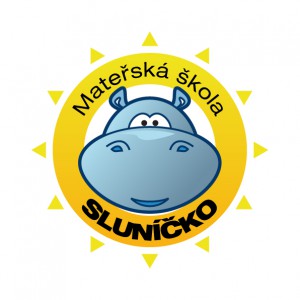 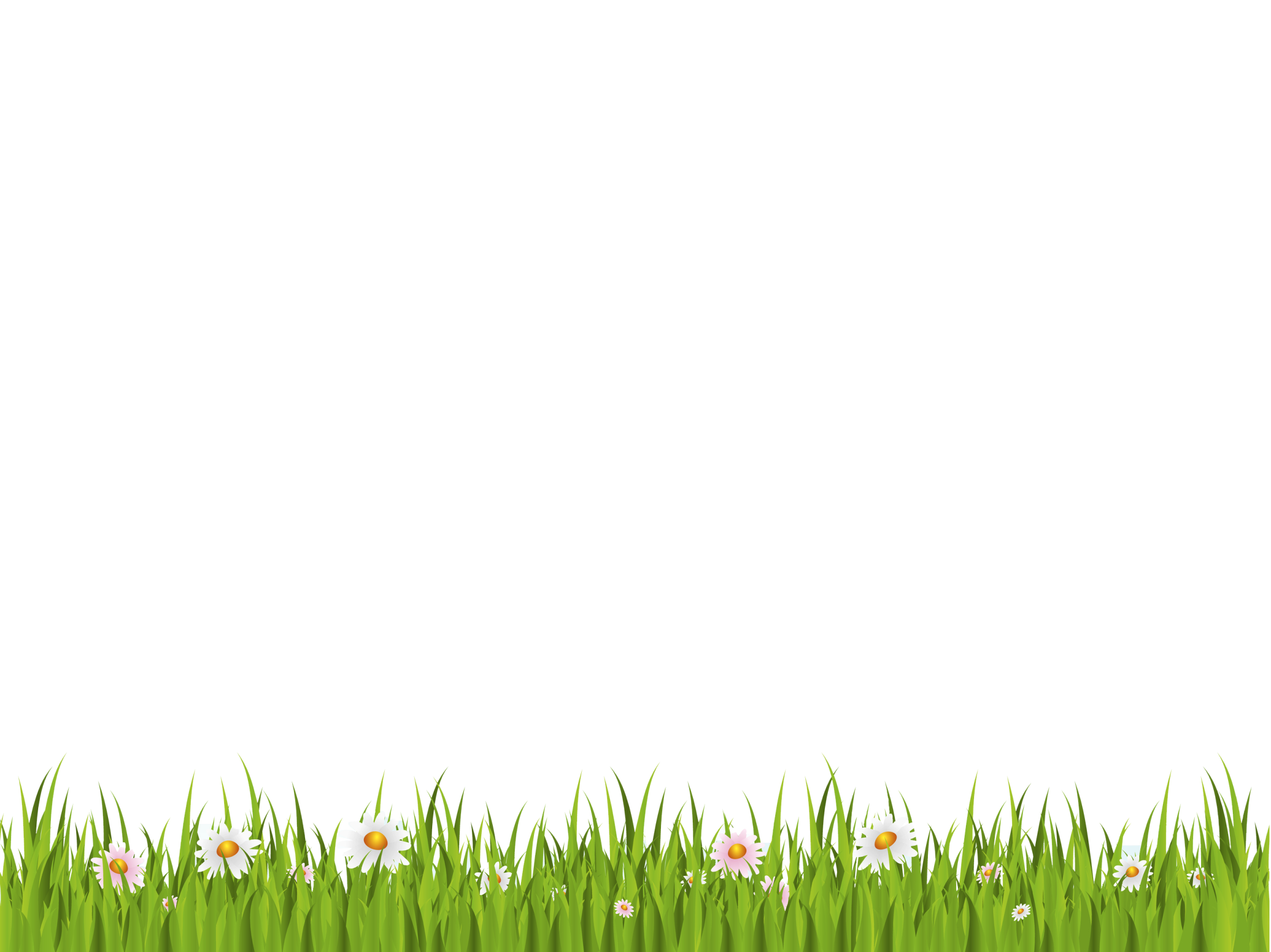 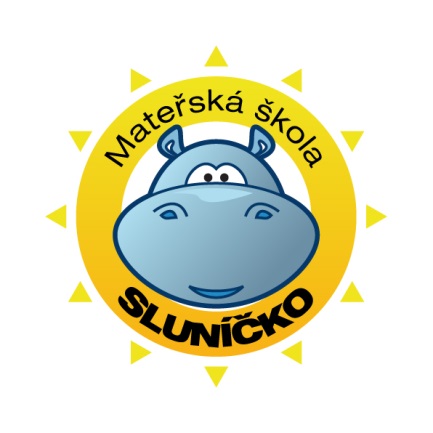 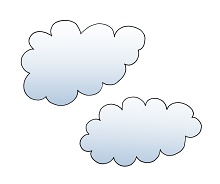 PŘÍRODNÍ ZAHRADA 2018
Dovolujeme si Vás pozvat na 1. pracovní setkání
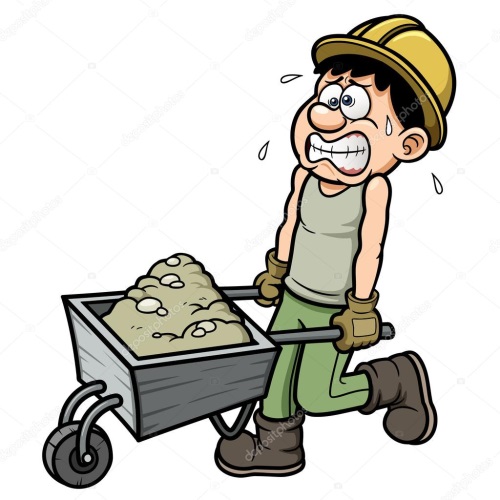 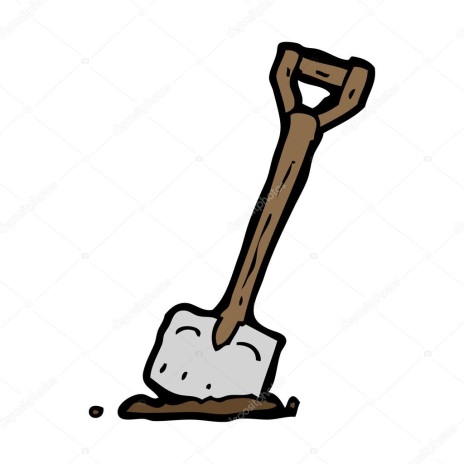 KDE: V Beruškách
KDY: 27.3.2018 v 15:15 hod.
Těšíme se na Vás a Vaše nápady! Tým zaměstnanců MŠ Sluníčko.
1. Příprava projektu
Chceme na své zahradě realizovat prvky přírodních zahrad a využívat je v environmentálním vzdělávání dětí?
Ujasníme si, jaké prvky budu na své zahradě realizovat.
Získáme o nich potřebné informace –prostřednictvím webu, ve SEV, ve svém okolí apod.
Dáme svému projektu jméno - ,,PŘÍRODNÍ ZAHRADA 2018“.
2. Představení projektu
První seznámení rodičovské veřejnosti s projektem např. na rodičovské schůzce.
Pokud mám již termín realizace, minimálně měsíc využít na představení projektu rodičům.
Formy představení projektu: 
    * informační panely či nástěnky 
    * vlastní webové stránky 
    * rozhovory s rodiči 
    * článek v místním zpravodaji 
Představení projektu věnovat dostatek času!
3. Organizace projektu
Promyslet si rozmístění jednotlivých prvků na zahradě.
Promyslet si seznam potřebného materiálu a oslovit rodiče v představení projektu s žádostí o pomoc materiální či finanční.  
Rozdělit úkoly mezi kolegy a provozní zaměstnance.  
Zajistit potřebné nářadí a náčiní . 
Pokud budu realizovat projekt jako rodinný, vymyslet další program pro děti ( tvořivou dílnu).
4. Realizace projektu
Rozdělit si rodiny do pracovních skupin.  
Kolegy využít jako poradce k jednotlivým budovaným aktivitám, mohou i aktivně pomáhat – je to společný projekt všech zúčastněných. 
 Připravit zapojení dětí do pracovních činností, pokud jejich zájem opadne, realizovat s nimi naplánovanou tvořivou dílnu ( mít na to jednoho člověka zvlášť ).  
Připravit občerstvení pro všechny účastníky – dostatek jídla a hlavně pití. 
 Připravit odměny jako poděkování za pomoc s realizací projektu.
5. Financování projektu
Svépomocí za spoluúčasti rodičů – každý rodič něco zajistí, případně může poskytnout finanční dar.  
Z provozního rozpočtu – při jeho přípravě dát požadavek našemu zřizovateli Obci Sulice.
Sponzoringem – oslovíme své partnery, kteří podporují naši činnost, s žádostí o pomoc – je vhodné jim předložit nějak zpracovaný projekt.
PROJEKT PŘÍRODNÍ ZAHRADA 2018
Přijďte nám pomoci 
vytvořit dětem 
ještě hezčí prostředí pro hru, ale i učení hrou 
dne2.KVěTNA 2018 VE 14.00-17:00 HOD. 
na zahradě MŠ Sluníčko.
Budeme tvořit: 
-hotel pro hmyz
-kompost, ohniště
 -hmatovou stezku 
-jahodníkový záhon a vyvýšený zeleninový záhon
-bylinkovou zahrádku 
-kládu na sezení
-sázet rybíz, angrešt, maliny
-rozcestník světových stran a metropolí a další.
S sebou (kdo má možnost) rýč nebo lopatu, motyku, krumpáč, pilku, zahradní nůžky. Zelené plastové láhve.
Občerstvení zajištěno. Děkujeme a těšíme se na Vás.
Krteček s kamarády také pomáhají.
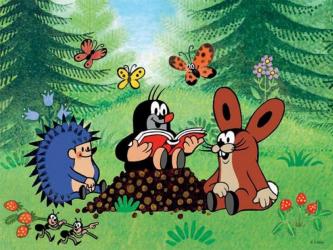 PŘÍRODNÍ ZAHRADA 2018
Děti si hrají a učí se v úzkém kontaktu s přírodou.
AKTIVITY PODPORUJÍCÍ EVVO V MŠ
TŘÍDNÍ PRAVIDLA 
pravidla soužití dětí ve třídě 
TŘÍDNÍ RITUÁLY 
ranní přivítání v komunitním kruhu 
vítání a loučení podáním ruky 
společná oslava narozenin dětí  
TŘÍDNÍ TRADICE 
společné posezení u Vánočního stromečku a Tvořivé dílničky s rodiči, třídění odpadu do barevných nádob
Barevný týden v Motýlcích
NÁVŠTĚVY EKO AKTIVIT V OKOLÍ
Exkurze do rodinné farmy Mikoláš v Krhanicích.
Exkurze na Usedlost Medník - zemědělsko-řemeslné hospodářství malorolníka.
Exkurze do Včelího světa v Hulicích.
Exkurze do Farma parku Soběhrdy.
Exkurze do Vodního domu u nádrže Švihov a Želivky.
Exkurze do Podblanického ekocentra a paraZOO ve Vlašimi.
Výprava do Štiřínského a Průhonického parku.
AKTIVITY PRO RODINY
Výtvarná rodinná soutěž. 
Projekt Skutečně zdravá školka – zdravé vaření, zdravá strava, besedy, setkávání akční skupiny.
Světový den Země aneb Ukliďme svět – úklid nejbližšího okolí školky.
Charitativní projekt Sněhuláci pro Afriku a sběr dětského ošacení a hraček pro Domov Sue Ryder. 
Sběr papíru s Pražskými službami – 2x ročně.
Celoroční projekt Recyklohraní – sběr drobných vysloužilých elektrospotřebičů a baterií.
Světový den stromů – společná vycházka do lesa
ŠKOLNÍ AKTIVITY
Ukliďme svět –19.9. - celá školka uklízí 
Měsíc tradic – v prosinci. 
Den slunce – 3.5. – školní výtvarná vernisáž, Sluníčkový den. 
Světový den vody 22.3. – „Otvírání studánky“. 
Světový den zdraví – 7.4. – návštěva solné jeskyně, projekt „Žijeme zdravě“.
Den výživy 16.10. -„Bramboriáda“.
EKO KOUTKY V MŠ
péče o zvíře v MŠ, vytvoření správných podmínek k životu, 
péče o ptáčky v zimě – sypání do budky na zahradě MŠ,
                       PŘÍRODNÍ ZAHRADA 
péče jednotlivých tříd o zahradu MŠ – zalévání, pletí,
sběr bylin a jejich sušení,
sběr plodů a jejich zamražení, sušení či kompotování.
EKOLOGIZACE PROVOZU ŠKOLY
třídění odpadu – baterkožrout, plasty, papír, bio, ostatní, 
úspory energie a vody – trvalé vedení dětí i osobní příklad zaměstnanců školy, 
používání ekologických přípravků,  
ZAPOJENÍ DO SÍTĚ „MRKVIČKA“,  
ZAPOJENÍ V PROJEKTU „EKOŠKOLA“.
ÚČAST NA NAUČNÝCH PROGRAMECH
Návštěva v Ekocentru, ParaZOO a  Českém svazu ochránců přírody ve Vlašimi.
Návštěva Planetária v Praze.
Muzeum Říčany s programem ve školce.
Návštěva Hvězdárny v Ondřejově.
Mobilní planetárium ve školce.
Návštěva ZOO Praha, ZOO Plzeň.
Návštěva Botanické zahrady Praha a Plzeň.
Společnost ORNITA s dravci ve školce.
Návrh přírodních prvků na zahradu u Mravenečků
Návrh přírodních prvků na zahradu u Motýlků
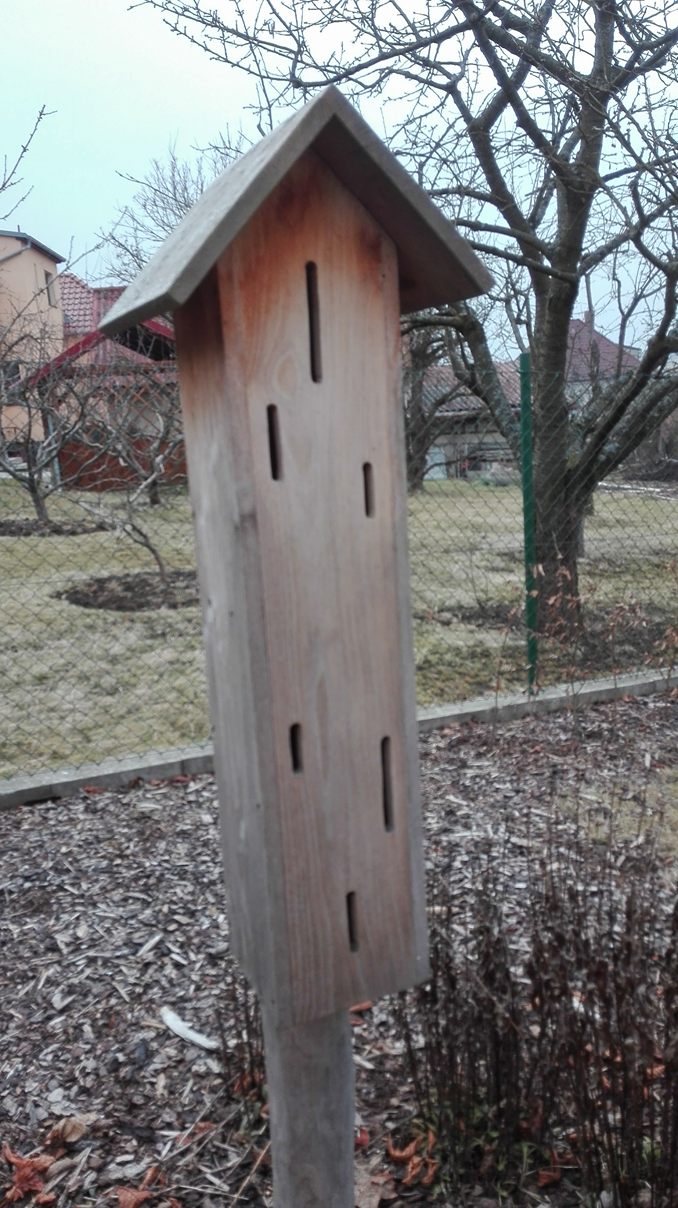 Motýlárium
Smyslový chodníček
A ještě:
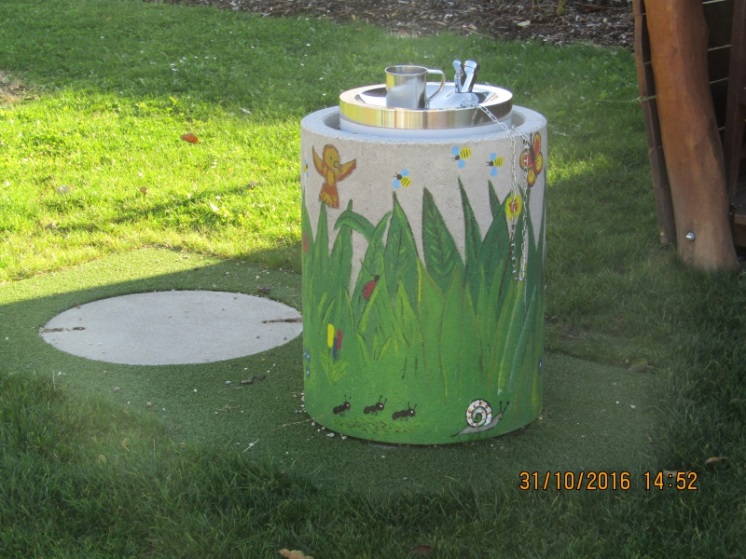 Pítko pro ptáčky
Hmyzí domeček
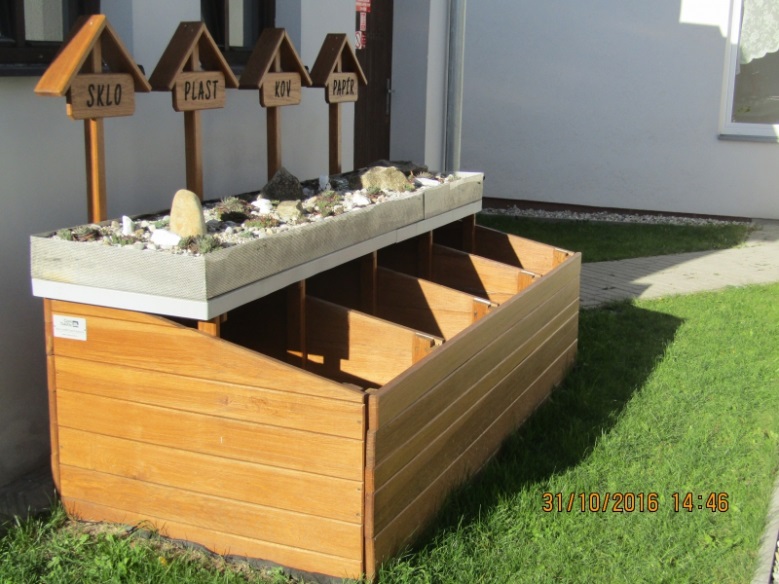 Dřevěný kontejner
Zahradní prvky – Včeličky
Přírodní materiály
Motýlí keř
Co by se líbilo Beruškám?Stezka bosých nohou…
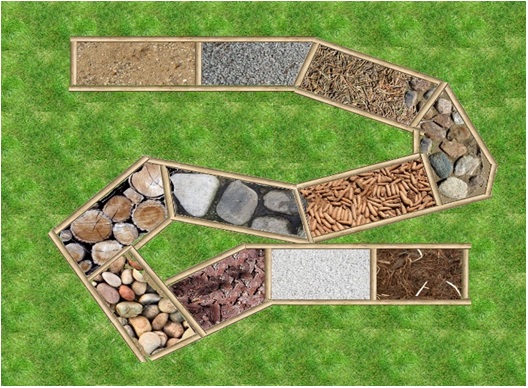 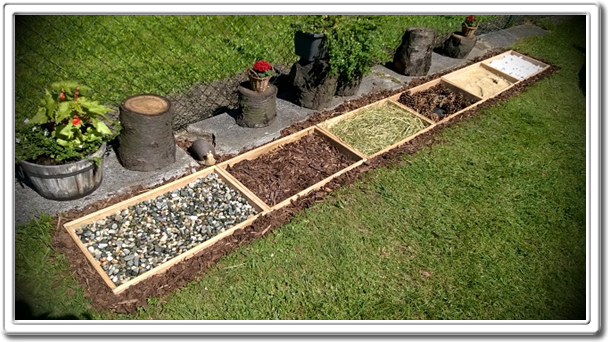 Kompost na biologický odpad
Domeček pro hmyz a bylinková spirála
Chování slepiček
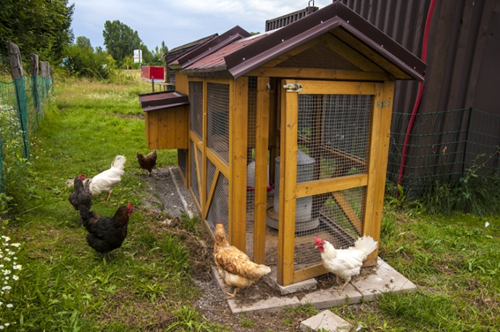 Využití zahradního altánku k výuce enviromentální výchovy na čerstvém vzduchu
Dovybavení altánu o stoly
Prostor uprostřed altánu (sloup), ve kterém by byly uloženy přírodniny a pomůcky pro součást výchovy (ten prostor se musí ještě vymyslet )
Ukázky listů, zatavených ve folii (dub, buk, habr…)
Vytvoření herbáře (ve foliích – šanon)
Šanon s českou faunou (obrázky z časopisů, kalendářů…)
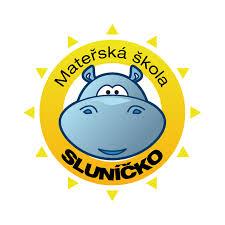 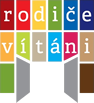 DEN OTEVŘENÝCH DVEŘÍ
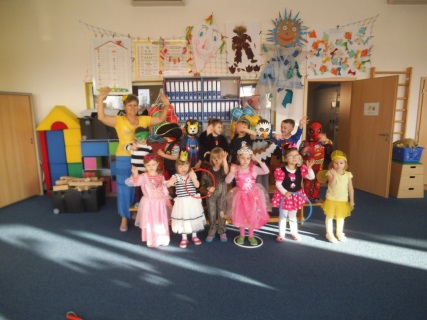 Srdečně Vás zveme k prohlídce naší mateřské školy.
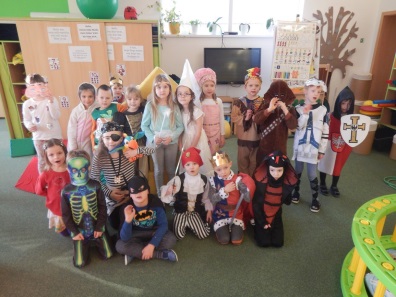 Kdy: 11.04.2018
                    od 09:30 – do 11:30
                    od 14:00 – do 16:00

             Kde: v areálu celé školky
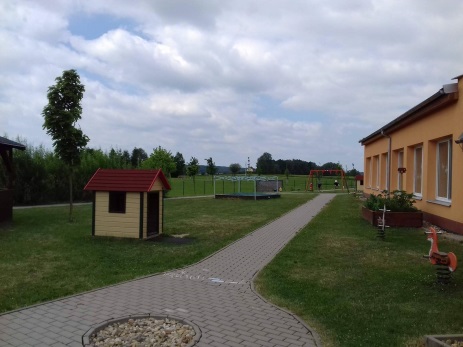 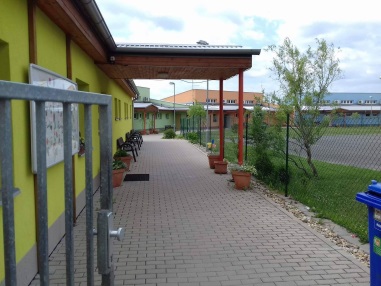 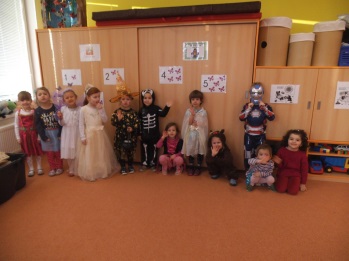 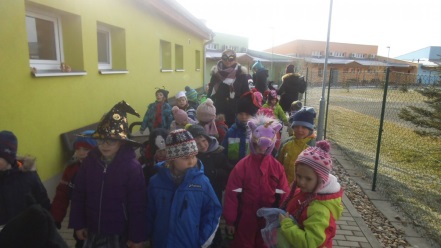 Těšíme se na Vás, Kolektiv zaměstnanců MŠ Sluníčko
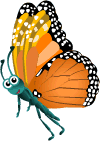 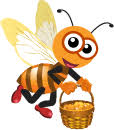 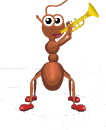 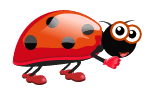 Děkuji za pozornost!